Telaprevir (Incivek)
Prepared by: David Spach, MD & H. Nina Kim, MDLast Updated: February 3, 2014
Telaprevir (Incivek)
Background and Dosing
Telaprevir (Incivek)
Approval: FDA Approved May 23, 2011
Indications- In combination with peginterferon-alfa and ribavirin (PR)- Chronic HCV genotype 1 infection- Adults (> 18 years of age) with compensated liver disease, including cirrhosis- Treatment-naïve or prior interferon-based treatment
Dosing- 1125 mg (three 375-mg tablets) twice daily (10-14 hours apart) - Take with food (not low fat)- Telaprevir + PR for 12 weeks, followed by 12 or 36 weeks PR alone- Patients with cirrhosis may benefit from total of 48 weeks of treatment
Adverse Effects- Rash, anemia, nausea, fatigue, headache, diarrhea, pruritus,   and anal or rectal irritation and pain
Source: Telaprevir (Incivek) Prescribing Information.  Vertex Pharmaceuticals.
HCV Protein ProcessingRole of Role of NS3/4A Serine Protease
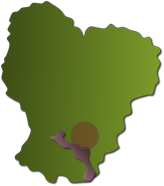 Polyprotein Precursor
NS3/4A Serine Protease
Signal Peptidase
NS2/3 Protease
C
E1
E2
p7
NS2
NS3
A
B
A
NS4
B
NS5
Protein Processing
Proteins
C
E1
E2
p7
NS2
NS3
NS4A
NS4B
NS5A
NS5B
Telaprevir: Mechanism of ActionNS3/4A Serine Protease Inhibition
Telaprevir
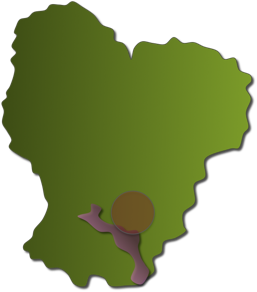 NS3/4A Serine Protease
Polyprotein Precursor
C
E1
E2
p7
NS2
NS3
A
B
A
NS4
B
NS5
Proteins
A
B
A
NS4
C
E1
E2
p7
NS2
NS3
B
NS5
TelaprevirResponse Guided Therapy
*In clinical trials, HCV-RNA in plasma was measured using a COBAS® TaqMan® assay with a lower limit of quantification of 25 IU/mL and a limit of detection of 10 IU/mL
^Treatment-naïve patients with cirrhosis who have undetectable HCV RNA levels at weeks 4 and 12 may benefit from total treatment duration of 48 weeks
Source: Telaprevir (Incivek) Prescribing Information.  Vertex Pharmaceuticals.
Telaprevir Response-Guided TherapyTreatment Naïve and Prior Relapse Patients
Telaprevir: Response Guided Therapy (RGT) for Treatment Naïve and Prior Relapse Patients
RGT
Telaprevir-12 wks
Peginterferon + Ribavirin-24 wks
Telaprevir-12 wks
Peginterferon + Ribavirin-48 wks
Undetectable
TelaprevirTreatment Futility Rules for All Patients
24
4
12
0
STOP
STOP
STOP
PR = Peginterferon + Ribavirin*In clinical trials, HCV-RNA in plasma was measured using a COBAS® TaqMan® assay with a lower limit of quantification of 25 IU/mL and a limit of detection of 10 IU/mL.
Source: Telaprevir (Incivek) Prescribing Information.  Vertex Pharmaceuticals.
Telaprevir (Incivek)
Adverse Effects
TelaprevirAdverse Effects
Source: Telaprevir (Incivek) Prescribing Information and Vertex Pharmaceuticals.
TelaprevirMild Skin Rash
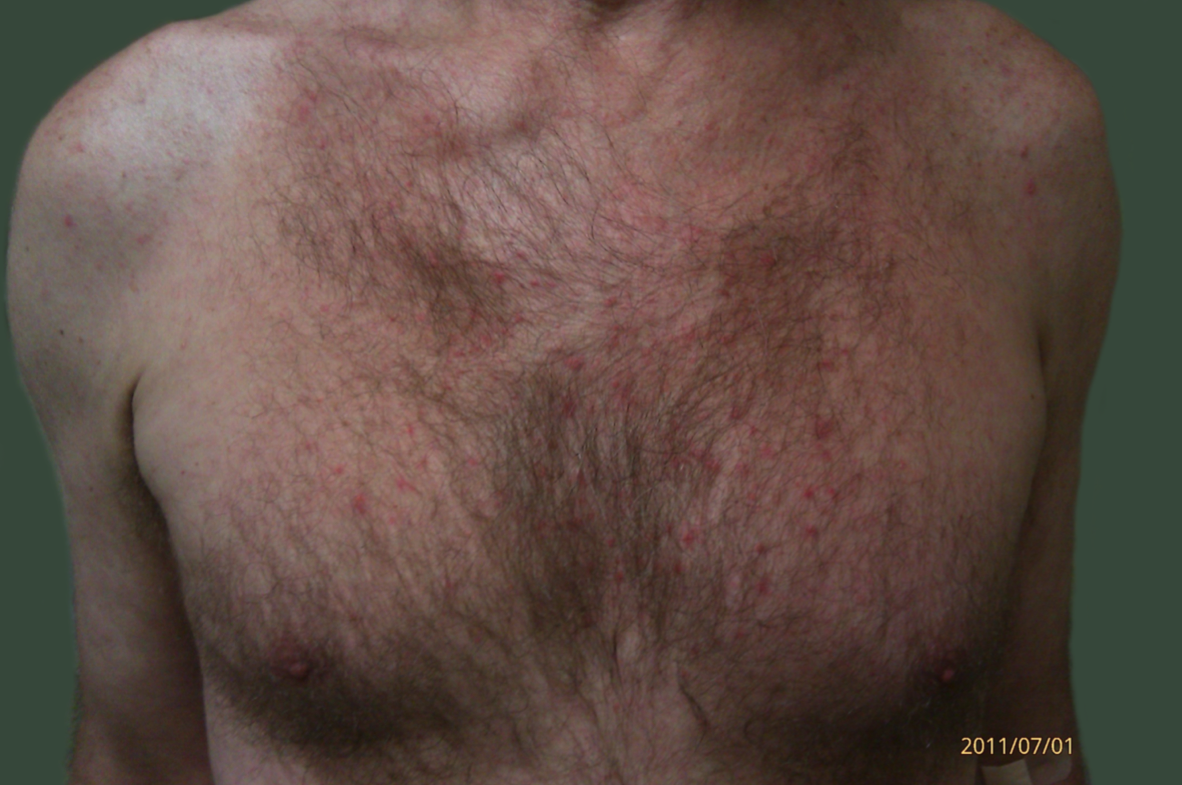 Source: Photograph Courtesy of John Scott, MD, University of Washington
TelaprevirMild Skin Rash
Assessment- Localized rash and/or rash with limited distribution- With or without associated pruritus
Management- Continue all medications for HCV therapy- Use good skin care practices- Consider oral antihistamine plus topical corticosteroid- Monitor and reassess if progression occurs*
*Stop telaprevir if becomes severe or systemic symptoms develop; OK to continue Peginterferon and Ribavirin, but if rash persists within 7 days of stopping Telaprevir, consider sequential or simultaneous discontinuation of Peginterferon and Ribavirin
Source: Telaprevir (Incivek) Prescribing Information and Vertex Pharmaceuticals.
TelaprevirGood Skin Care for Telaprevir-Associated Rash
Apply skin moisturizers at least twice a day 
Avoid perfumes and other scented skin care products
Use hypoallergenic products
Keep hydrated
Wear loose-fitted clothing
Avoid scratching
Use unscented and mild laundry detergent
Avoid using dryer sheets with clothes in dryer
Limit sun exposure and use sun screen when out in sun
Avoid hot showers and hot baths
Consider using a nonsoap cleanser
Apply skin moisturizers after bathing (before drying off)
Source: Vertex Pharmaceuticals.
TelaprevirModerate Skin Rash
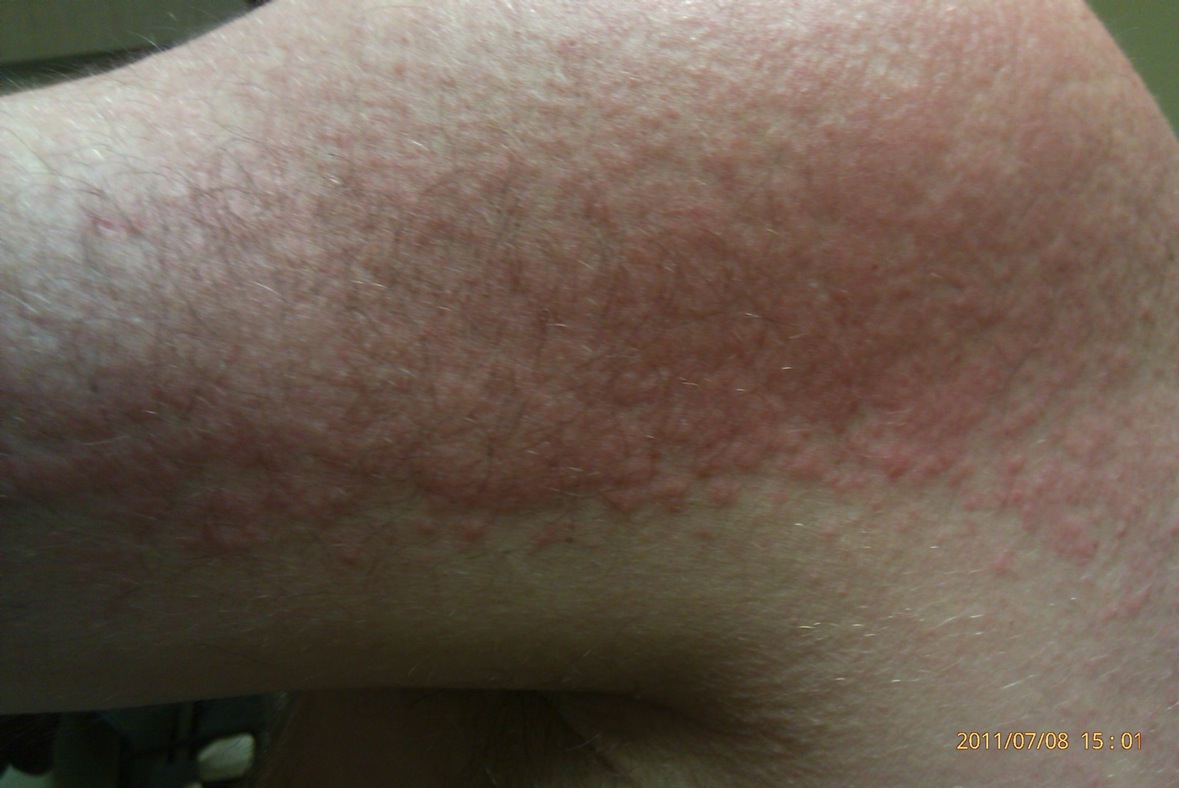 Source: Photograph Courtesy of John Scott, MD, University of Washington
TelaprevirModerate Skin Rash
Assessment- Diffuse rash and/or rash with limited distribution- With or without superficial skin peeling, pruritus, or mucous membrane  involvement with no ulceration
Management- Continue all medications for HCV therapy- Use good skin care practices- Consider oral antihistamine plus topical corticosteroid- Monitor and reassess if progression occurs*
*Stop telaprevir if becomes severe or systemic symptoms develop; OK to continue Peginterferon and Ribavirin, but if does not improve within 7 days after stopping Telaprevir, consider sequential or simultaneous discontinuation of Peginterferon and Ribavirin
Source: Telaprevir (Incivek) Prescribing Information and  Vertex Pharmaceuticals.
TelaprevirSevere Skin Rash
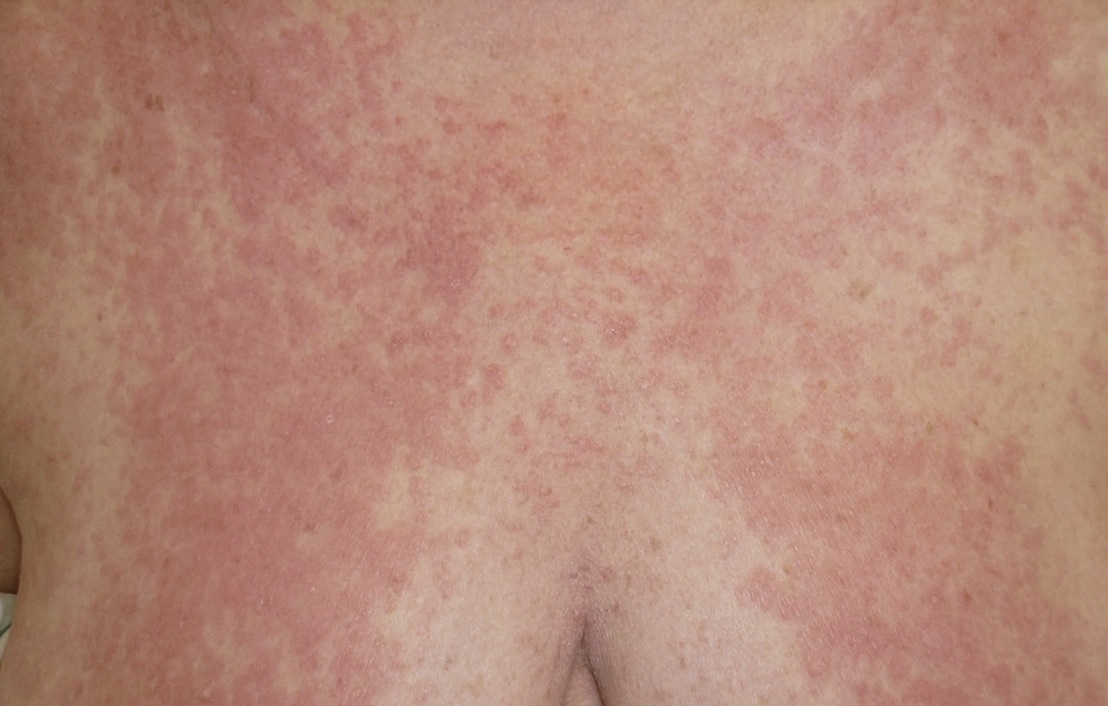 Source: Photograph Courtesy of John Scott, MD, University of Washington
TelaprevirSevere Skin Rash
Assessment- Generalized rash with or without pruritus		OR- Rash with vesicles, bullae, or ulcerations (other than SJS)
Management- Stop Telaprevir (do not restart)- May continue peginterferon plus ribavirin- Use good skin care practices- Consider oral antihistamine plus topical corticosteroid- Monitor and reassess*
*If rash does not improve within 7 days of stopping Telaprevir, consider sequential or simultaneous discontinuation of Peginterferon and Ribavirin
Source: Telaprevir (Incivek) Prescribing Information.  Vertex Pharmaceuticals.
TelaprevirSerious Skin Rash (DRESS or SJS)
Assessment
- Stevens-Johnson Syndrome (SJS): Generalized rash with symptoms that may include fever, target lesions, and mucosal erosions or ulcerations		OR
- Drug Rash with Eosinophilia and Systemic Symptoms (DRESS):  Presenting signs and systemic symptoms may include rash, fever, facial edema, and evidence of internal organ involvement (eg. hepatitis, nephritis). May occur with or without eosinophilia.
Management- Stop all drugs immediately- Promptly refer for urgent medical care- Do NOT restart telaprevir at any time in future
Source: Telaprevir (Incivek) Prescribing Information and Vertex Pharmaceuticals.
Telaprevir (Incivek)
Drug Interactions
TelaprevirDrug-Drug Interactions: Contraindicated Medications
Source: Vertex Pharmaceuticals.
Telaprevir (Incivek)
Resistance
Viral Breakthrough & Telaprevir Resistance
14 (8.7%) viral breakthroughs were observed
Half of these occurred before or at week 4
Viral breakthroughs were more frequent in patients with HCV genotype 1a (11/14) than 1b (3/14). 
11 (79%) of 14 patients with viral breakthrough had variants harboring mutations (V36M, V36M/R155K, or A156S) associated with decreased susceptibility to telaprevir
No differences in number and type of mutations were observed across telaprevir arms
Source: Marcellin P, et. al. Gastroenterology. 2011;140:459-68.
Telaprevir for Chronic HCV InfectionResistance Among those who did not Achieve SVR
Treatment-emergent resistance mutations occurred in 62% of subjects from ADVANCE, ILLUMINATE, and REALIZE trials who did not achieve SVR.
Resistance mutations occurred in nearly 100% of subjects who failed during initial 12 weeks of triple therapy, and in most who failed after week 12 or who relapsed.
On-treatment virologic failure was more frequent in subjects with genotype 1A compared with 1B.
Most common mutations: R155K/T, V36M, and V36M + R155K/T
Source: Vertex Pharmaceuticals.
[Speaker Notes: You might have to format the graph a bit.]
Telaprevir for Chronic HCV InfectionResistance Among those who did not achieve SVR24
323/525
247/356
76/169
Treatment-emergent resistance mutations in 525 subjects from ADVANCE, ILLUMINATE, and REALIZE trials who did not achieve SVR.
Source: Vertex Pharmaceuticals.
[Speaker Notes: You might have to format the graph a bit.]
Telaprevir and BoceprevirGenotypic Resistance
Source: Sarrazin C, Zeuzem S. Gastroenterology. 2010;138:447-62.
Telaprevir (Incivek)
Treatment Data
HEPATITIS C: TREATMENT
Telaprevir: Summary of Key Studies
Telaprevir Studies in Treatment-Naïve- PROVE-1: Phase 2b- PROVE-2: Phase 2b - ADVANCE (Study 108): Phase 3 - ILLUMINATE (Study 111): Phase 3- OPTIMIZE (Study C211): Phase 3   
Telaprevir Studies in Previously Treated- PROVE-3: Phase 2b- REALIZE (Study C216): Phase 3
Phase 2b
Treatment Naïve
Telaprevir + Peginterferon + Ribavirin for GT1PROVE1 Study
McHutchison JG, et. al. N Engl J Med. 2009;360:1827-38.
Telaprevir for Treatment-Naïve HCV Genotype 1PROVE1: Study Feature
Drug DosingTelaprevir = 1250 mg on day 1, then 750 mg every 8 hoursPeginterferon alfa-2a = 180 µg weeklyRibavirin = 1000 mg/day for wt < 75 kg; 1200 mg/day for wt > 75 kg
Source: McHutchison JG, et. al. N Engl J Med. 2009;360:1827-38.
Telaprevir for Treatment-Naïve HCV Genotype 1PROVE1 Study: Treatment Regimens
Week
0
12
24
48
N=17
T12PR12
Telaprevir
PEG + RBV
N=79
T12PR24
Telaprevir
PEG  + RBV
T12PR48
N=79
Telaprevir
PEG + RBV
PR48
N=75
Placebo
PEG  + RBV
Source: McHutchison JG, et. al. N Engl J Med. 2009;360:1827-38.
Telaprevir for Treatment-Naïve HCV Genotype 1PROVE1 Study: Results
PROVE1: SVR24 by Regimen
SVR  = Sustained Virologic Response; T = Telaprevir;  PR = Peginterferon + Ribavirin
Source: McHutchison JG, et. al. N Engl J Med. 2009;360:1827-38.
Telaprevir for Treatment-Naïve HCV Genotype 1PROVE1 Study: Results
PROVE1: Percentage of Patients with Relapse by Regimen
T = Telaprevir;  PR = Peginterferon + Ribavirin
Source: McHutchison JG, et. al. N Engl J Med. 2009;360:1827-38.
Telaprevir for Treatment-Naïve HCV Genotype 1PROVE1 Study: Results
PROVE1: Patients with SVR24 and Relapse by Regimen
SVR  = Sustained Virologic Response; T = Telaprevir;  PR = Peginterferon + Ribavirin
Source: McHutchison JG, et. al. N Engl J Med. 2009;360:1827-38.
Telaprevir for Treatment-Naïve HCV Genotype 1PROVE1 Study: Conclusions
Source:McHutchison JG, et. al. N Engl J Med. 2009;360:1827-38.
Phase 2b
Treatment Naïve
Telaprevir in Treatment Naïve GT-1PROVE2 Study
Hézode C, et al.  N Engl J Med.  2009;360:1839-50.
Telaprevir for Treatment-Naïve HCV Genotype 1PROVE2: Study Design
Drug DosingTelaprevir = 1250 mg on day 1, then 750 mg every 8 hoursPeginterferon alfa-2a = 180 µg weeklyRibavirin = 1000 mg/day for wt < 75 kg; 1200 mg/day for wt > 75 kg
Source: Hézode C, et al.  N Engl J Med.  2009;360:1839-50.
Telaprevir for Treatment-Naïve HCV Genotype 1PROVE2 Study: Treatment Regimens
Week
0
12
24
48
N=82
T12PR12
Telaprevir
PEG + RBV
N=81
T12PR24
Telaprevir
PEG + RBV
T12P12
N=78
Telaprevir
PEG
PR48
N=82
Placebo
PEG + RBV
Source: Hézode C, et al.  N Engl J Med.  2009;360:1839-50.
Telaprevir for Treatment-Naïve HCV Genotype 1PROVE2 Study: Results
PROVE2: SVR24 by Regimen
SVR = Sustained Virologic Response; T = Telaprevir;  P = Peginterferon;  PR = Peginterferon + Ribavirin
Source: Hézode C, et al.  N Engl J Med.  2009;360:1839-50.
Telaprevir for Treatment-Naïve HCV Genotype 1PROVE2 Study: Results
PROVE2: Patients with Relapse by Regimen
T = Telaprevir;  P = Peginterferon;  PR = Peginterferon + Ribavirin
Source: Hézode C, et al.  N Engl J Med.  2009;360:1839-50.
Telaprevir for Treatment-Naïve HCV Genotype 1PROVE2 Study: Results
PROVE2: Patients with SVR and Relapse by Regimen
SVR  = Sustained Virologic Response; T = Telaprevir;  P = Peginterferon; PR = Peginterferon + Ribavirin
Source: Hézode C, et al.  N Engl J Med.  2009;360:1839-50.
Telaprevir for Treatment-Naïve HCV Genotype 1PROVE2 Study: Results
PROVE2: Severe (Grade 3) Adverse Events by Regimen
T = Telaprevir;  P = Peginterferon;  PR = Peginterferon + Ribavirin
Source: Hézode C, et al.  N Engl J Med.  2009;360:1839-50.
Telaprevir for Treatment-Naïve HCV Genotype 1PROVE2 Study: Conclusions
Source: Hézode C, et al.  N Engl J Med.  2009;360:1839-50.
Phase 3
Treatment Naïve
Telaprevir in Treatment Naïve GT-1ADVANCE (Study 108)
Jacobson IM, et. al. N Engl J Med.  2011;364:2405-16.
Telaprevir for Treatment-Naïve HCV Genotype 1ADVANCE: Study Design
Drug DosingTelaprevir = 750 mg every 8 hoursPeginterferon alfa-2a = 180 µg weeklyRibavirin = 1000 mg/day for wt < 75 kg; 1200 mg/day for wt > 75 kg
Source: Jacobson IM, et. al. N Engl J Med.  2011;364:2405-16.
Telaprevir for Treatment-Naïve HCV Genotype 1ADVANCE Study: Treatment Regimens
Week
0
8
12
24
48
T8PR 24 or 48
Telaprevir+ PEG + RBV
PEG + RBV
eRVR: PEG + RBV
N =364
No eRVR: PEG + RBV
T12PR 24 or 48
eRVR: PEG + RBV
Telaprevir+ PEG + RBV
N =363
No eRVR: PEG + RBV
PR48
Placebo+ PEG + RBV
PEG + RBV
N =361
Source: Jacobson IM, et. al. N Engl J Med.  2011;364:2405-16.
Telaprevir for Treatment-Naïve HCV Genotype 1ADVANCE Study: Results
ADVANCE: SVR24 by Regimen
250/364
271/363
158/361
SVR = Sustained Virologic Response; T = Telaprevir;  PR = Peginterferon + Ribavirin
Source: Jacobson IM, et. al. N Engl J Med.  2011;364:2405-16.
Telaprevir for Treatment-Naïve HCV Genotype 1ADVANCE Study: RVR and eRVR Rates
ADVANCE: Patients with RVR and eRVR
242/364
246/363
34/361
207/364
212/363
29/361
T = Telaprevir;  PR = Peginterferon + Ribavirin; RVR = rapid virologic response; eRVR = extended  rapid virologic response
Source: Jacobson IM, et. al. N Engl J Med.  2011;364:2405-16.
Telaprevir for Treatment-Naïve HCV Genotype 1ADVANCE Study: Results According to eRVR
ADVANCE: SVR24 by eRVR Status
171/207
189/212
28/29
79/157
82/151
130/342
T = Telaprevir;  PR= Peginterferon + Ribavirin; SVR = Sustained Virologic ResponseeRVR = extended rapid virologic response (undetectable HCV RNA at weeks 4 and 12)
Source: Jacobson IM, et. al. N Engl J Med.  2011;364:2405-16.
Telaprevir for Treatment-Naïve HCV Genotype 1ADVANCE Study: Results According to eRVR
ADVANCE: SVR24 by eRVR Status
171/207
79/157
189/212
82/151
28/29
130/342
SVR = Sustained Virologic Response; T = Telaprevir;  PR = Peginterferon + Ribavirin; eRVR = extended rapid virologic response (undetectable HCV RNA at weeks 4 and 12)
Source: Jacobson IM, et. al. N Engl J Med.  2011;364:2405-16.
Telaprevir for Treatment-Naïve HCV Genotype 1ADVANCE Study: Results According to Race
ADVANCE: SVR24 by Race
221/315
244/325
147/318
23/40
16/26
7/28
29/44
26/35
15/38
SVR = Sustained Virologic Response; T = Telaprevir;  PR = Peginterferon + Ribavirin
Source: Jacobson IM, et. al. N Engl J Med.  2011;364:2405-16.
Telaprevir for Treatment-Naïve HCV Genotype 1ADVANCE Study: Results by Baseline HCV RNA
ADVANCE: SVR24 by Baseline HCV RNA Level
67/85
64/82
57/82
184/279
207/281
101/279
SVR = Sustained Virologic Response; T = Telaprevir;  PR = Peginterferon + Ribavirin
Source: Jacobson IM, et. al. N Engl J Med.  2011;364:2405-16.
Telaprevir for Treatment-Naïve HCV Genotype 1ADVANCE Study: Results by Fibrosis Stage
ADVANCE: SVR24 by Fibrosis Stage
101/128
109/134
67/147
104/151
117/156
67/141
34/59
32/52
17/52
11/26
13/21
7/21
SVR = Sustained Virologic Response; T = Telaprevir;  PR = Peginterferon +  Ribavirin
Source: Jacobson IM, et. al. Hepatology. 2010;52 (Supplement 1):427A. Abstract 211.
Telaprevir for Treatment-Naïve HCV Genotype 1ADVANCE Study: Adverse Effects
ADVANCE: Percentage of Patients with Anemia
7/361
146/364
131/363
51/361
33/364
33/363
T = Telaprevir;  PR = Peginterferon + Ribavirin
Source: Jacobson IM, et. al. N Engl J Med.  2011;364:2405-16.
Telaprevir for Treatment-Naïve HCV Genotype 1ADVANCE Study: Adverse Effects
ADVANCE: Percentage of Patients with Rash
22/363
15/364
129/364
133/363
88/361
4/361
T = Telaprevir;  PR = Peginterferon + Ribavirin
Source: Jacobson IM, et. al. N Engl J Med.  2011;364:2405-16.
Telaprevir for Treatment-Naïve HCV Genotype 1SVR Rates by IL28B rs12979860 Genotype
ADVANCE: SVR24 by rs12979860 Genotype
6/26
20/80
35/55
16/22
48/68
45/50
PR48 = Peginteron/Ribavirin x 48 weeks      PR/T12 = Peginteron/Ribavirin + Telaprevir x 12 weeks
Source: Telaprevir (Incivek) Prescribing Information.  Vertex Pharmaceuticals.
Telaprevir for Treatment-Naïve HCV Genotype 1ADVANCE Study: Conclusions
Source: Jacobson IM, et. al. N Engl J Med.  2011;364:2405-16.
Phase 3
Treatment Naïve
Telaprevir in Treatment Naïve GT-1ILLUMINATE (Study 111)
Sherman KE, et. al. N Engl J Med. 2011;365:1014-24.
Telaprevir for Treatment-Naïve HCV Genotype 1ILLUMINATE: Study Design
Drug DosingTelaprevir = 750 mg every 8 hoursPeginterferon alfa-2a = 180 µg per weekRibavirin = 1000 mg/day for wt < 75 kg; 1200 mg/day for wt > 75 kg
Source: Sherman KE, et. al. N Engl J Med. 2011;365:1014-24.
Telaprevir for Treatment-Naïve HCV Genotype 1ILLUMINATE Study: Design
Week
0
12
20
24
48
PR
eRVR (+)T12/PR24
With eRVR
PR
eRVR (+)T12/PR48
T12PR 24 or 48
Telaprevir
PEG + Ribavirin (PR)
PR
eRVR (-)T12/PR48
Without eRVR
T = TelaprevirPR = Peginterferon + RibavirineRVR = extended rapid virologic response (undetectable HCV RNA at weeks 4 and 12)
Source: Sherman KE, et. al. N Engl J Med. 2011;365:1014-24.
Telaprevir for Treatment-Naïve HCV Genotype 1ILLUMINATE Study: Results
ILLUMINATE: SVR 24 by Regimen
388/540
149/162
140/160
76/118
SVR = Sustained virologic response; T = Telaprevir;  PR = Peginterferon + RibavirineRVR = extended rapid virologic response (undetectable HCV RNA at weeks 4 and 12)
Source: Sherman KE, et. al. N Engl J Med. 2011;365:1014-24.
Telaprevir for Treatment-Naïve HCV Genotype 1ILLUMINATE Study: Key Findings
24 weeks of Peg-IFN non-inferior to 48 weeks in patients with eRVR
Overall SVR 72%
SVR in 60% of blacks
SVR of 63% in patients with cirrhosis
65% of patients had eRVR
88-92% of those who achieved eRVR achieved SVR
7% stopped treatment early due to virologic failure
17% stopped early due to fatigue or anemia
Source: Sherman KE, et. al. N Engl J Med. 2011;365:1014-24.
Telaprevir for Treatment-Naïve HCV Genotype 1ILLUMINATE Study: Conclusions
Source: Sherman KE, et. al. N Engl J Med. 2011;365:1014-24.
Phase 3
Treatment Naïve
Telaprevir BID versus q8 in Treatment Naïve GT-1OPTIMIZE (Study C211)
Buti M, et al. Gastroenterology. 2013 Dec 4.  [Epub ahead of print]
Twice Daily Telaprevir for Treatment-Naïve HCV Genotype 1OPTIMIZE Study: Design
Drug DosingTelaprevir = 1125 mg bid or 750 mg q8hPeginterferon alfa-2a = 180 µg weeklyRibavirin = 1000 mg/day for wt < 75 kg; 1200 mg/day for wt > 75 kg
Source: Buti M, et al. Gastroenterology. 2013 Dec 4.  [Epub ahead of print]
Twice Daily Telaprevir for Treatment-Naïve HCV Genotype 1OPTIMIZE Study: Treatment Regimens
Week
0
12
24
48
T12 bidPR 24 or 48(n = 369)
Telaprevir (bid)
PEG + RBV
If (-) RVR continue PEG + RBV
T12 q8hPR 24 or 48(n = 371)
Telaprevir (q8h)
PEG + RBV
If (-) RVR continue  PEG + RBV
RVR = week 4 HCV RNA undetectablePEG = peginterferon; RBV = ribavirin Therapy stopped if HCV RNA > 1000 IU/mL at week 4 or HCV RNA > 25 IU/mL at weeks 12, 24, 32, or 40
Source: Buti M, et al. Gastroenterology. 2013 Dec 4.  [Epub ahead of print]
Twice Daily Telaprevir for Treatment-Naïve HCV Genotype 1OPTIMIZE Study: Results
OPTIMIZE: SVR12 by Regimen
274/369
270/371
SVR = Sustained Virologic Response; T = Telaprevir;  PR = Peginterferon + Ribavirin
Source: Buti M, et al. Gastroenterology. 2013 Dec 4.  [Epub ahead of print]
Twice Daily Telaprevir for Treatment-Naïve HCV Genotype 1OPTIMIZE Study: Results
OPTIMIZE: SVR12 by Week 4 Virologic Response
274/369
270/371
221/256
213/250
53/113
57/121
RVR = rapid virologic response (undetectable HCV RNA at week 4)Abbreviations: SVR = sustained virologic response; PR = peginterferon + ribavirin
Source: Buti M, et al. Gastroenterology. 2013 Dec 4.  [Epub ahead of print]
Twice Daily Telaprevir for Treatment-Naïve HCV Genotype 1OPTIMIZE Study: Results
OPTIMIZE: SVR12 by Genotype 1 Subtype
146/210
145/209
126/157
123/160
Abbreviations: Abbreviations: SVR = sustained virologic response; PR = peginterferon + ribavirin
Source: Buti M, et al. Gastroenterology. 2013 Dec 4.  [Epub ahead of print]
Twice Daily Telaprevir for Treatment-Naïve HCV Genotype 1OPTIMIZE Study: Results
OPTIMIZE: SVR12 by Host IL28B Genotype
97/105
92/106
139/206
141/208
38/58
37/57
Abbreviations: SVR = sustained virologic response; PR = peginterferon + ribavirin
Source: Buti M, et al. Gastroenterology. 2013 Dec 4.  [Epub ahead of print]
Twice Daily Telaprevir for Treatment-Naïve HCV Genotype 1OPTIMIZE Study: Results
OPTIMIZE: SVR12 by Fibrosis Stage
138/172
140/177
75/95
68/85
32/48
38/59
29/54
24/49
Abbreviations: SVR = sustained virologic response; PR = peginterferon + ribavirin
Source: Buti M, et al. Gastroenterology. 2013 Dec 4.  [Epub ahead of print]
Twice Daily Telaprevir for Treatment-Naïve HCV Genotype 1OPTIMIZE Study: Conclusions
Source: Buti M, et al. Gastroenterology. 2013 Dec 4.  [Epub ahead of print]
Phase 2b
Treatment Experienced
Telaprevir in Treatment Experienced GT-1 PROVE3
McHutchison JG, et al.  N Engl J Med.  2010;362:1292-303.
Telaprevir for Treatment-Experienced HCV Genotype 1PROVE3 Study: Study Design
Drug DosingTelaprevir = 1125 mg loading dose, then 750 mg every 8 hoursPeginterferon alfa-2a = 180 µg weeklyRibavirin = 1000 mg/d for wt < 75 kg; 1200 mg/d for wt > 75 kg
Source: McHutchison JG, et al.  N Engl J Med.  2010;362:1292-303.
Telaprevir for Treatment-Experienced HCV Genotype 1PROVE3 Study: Treatment Regimens
Week
0
12
24
48
N=115
T12PR24
Telaprevir
Peginterferon + Ribavirin
N=113
T24PR48
Telaprevir
Peginterferon + Ribavirin
T24P24
N=111
Telaprevir
Peginterferon
PR48
N=114
Placebo
Peginterferon + Ribavirin
Source: McHutchison JG, et al.  N Engl J Med.  2010;362:1292-303.
Telaprevir for Treatment-Experienced HCV Genotype 1PROVE3 Study: Results
PROVE3: SVR24 by Regimen
SVR = sustained virologic response; T = Telaprevir;  P = Peginterferon;  PR = Peginterferon + Ribavirin
Source: McHutchison JG, et al.  N Engl J Med.  2010;362:1292-303.
Telaprevir for Treatment-Experienced HCV Genotype 1PROVE3 Study: Results Based on Prior History
PROVE3: SVR24 by Prior Response Status
SVR = sustained virologic response; T = Telaprevir;  P = Peginterferon;  PR = Peginterferon + Ribavirin
Source: McHutchison JG, et al.  N Engl J Med.  2010;362:1292-303.
Telaprevir for Treatment-Experienced HCV Genotype 1PROVE3 Study: Results
PROVE3: Adverse Events
T = Telaprevir;  P = Peginterferon;  PR = Peginterferon + Ribavirin
Source: McHutchison JG, et al.  N Engl J Med.  2010;362:1292-303.
Telaprevir for Treatment-Experienced HCV Genotype 1PROVE3 Study: Conclusions
Source: McHutchison JG, et al.  N Engl J Med.  2010;362:1292-303.
Phase 3
Treatment Experienced
Telaprevir in Treatment Experienced GT-1 REALIZE (Study 216)
Zeuzem S, et al.  N Engl J Med.  2011;364:2417-28.
Telaprevir for Treatment-Experienced HCV Genotype 1REALIZE Study: Study Design
Drug DosingTelaprevir = 750 mg q8hPeginterferon alfa-2a = 180 µg weeklyRibavirin = 1000 mg/day for wt < 75 kg; 1200 mg/day for wt > 75 kg
Source: Zeuzem S, et al.  N Engl J Med.  2011;364:2417-28.
Telaprevir for Treatment-Experienced HCV Genotype 1REALIZE Study: Definitions for Prior Response
No Response: Reduction of less than 2 log10 in HCV RNA after 12 weeks of therapy
Partial Response: Reduction of 2 log10 or more in HCV RNA after 12 weeks of therapy, but with detectable HCV RNA
Relapse: undetectable HCV RNA at the end of a previous course of therapy but HCV RNA positivity thereafter
Source: Zeuzem S, et al.  N Engl J Med.  2011;364:2417-28.
Telaprevir for Treatment-Experienced HCV Genotype 1REALIZE: Treatment Regimens
Week
0
4
12
16
24
36
48
N=266
T12PR48
Telaprevir
Placebo
Peginterferon + Ribavirin
N=264
Lead-InT12PR48
Placebo
Telaprevir
Peginterferon + Ribavirin
PR48
Placebo
N=132
Peginterferon + Ribavirin
Source: Zeuzem S, et al.  N Engl J Med.  2011;364:2417-28.
Telaprevir for Treatment-Experienced HCV Genotype 1REALIZE Study: Results
REALIZE: SVR24 by Regimen
171/266
175/264
22/132
SVR = Sustained Virologic Response; T = Telaprevir;  PR = Peginterferon + Ribavirin
Source: Zeuzem S, et al.  N Engl J Med.  2011;364:2417-28.
Telaprevir for Treatment-Experienced HCV Genotype 1REALIZE: Results Based on Prior History
REALIZE: SVR24 by Prior Response
21/72
25/75
29/49
26/48
4/27
121/145
124/141
16/68
2/37
SVR = Sustained Virologic Response; T = Telaprevir;  PR = Peginterferon + Ribavirin
Source: Zeuzem S, et al.  N Engl J Med.  2011;364:2417-28.
Telaprevir for Treatment-Experienced HCV Genotype 1REALIZE: Adverse Effects
REALIZE: Anemia
71/266
73/264
20/132
28/266
36/264
7/132
T = Telaprevir;  P = Peginterferon + Ribavirin
Source: Zeuzem S, et al.  N Engl J Med.  2011;364:2417-28.
Telaprevir for Treatment-Experienced HCV Genotype 1REALIZE Study: Conclusions
Source: Zeuzem S, et al.  N Engl J Med.  2011;364:2417-28.
This slide deck is from the University of Washington’s Hepatitis C Online and Hepatitis Web Study projects. 
Hepatitis C Onlinewww.hepatitisc.uw.edu

Hepatitis Web Studyhttp://depts.washington.edu/hepstudy/

Funded by a grant from  the Centers for Disease Control and Prevention.